Міністерство освіти і науки
Львівський національний університет ім. Івана Франка
СЕРТИФІКАТ
СВ N 02070987/00093-2023
цей сертифікат засвідчує, що
Латик Марко Михайлович
завершив(ла) навчання на програмі
«Вдосконалення викладацької майстерності»
6 квітня 2023 року  -  9 червня 2023 року
Модуль 1.                                                                                                                                        кредити
Система вищої освіти України. Академічна доброчесність
1
Модуль 3.
Інформаційні технології в освітньому процесі
1,5
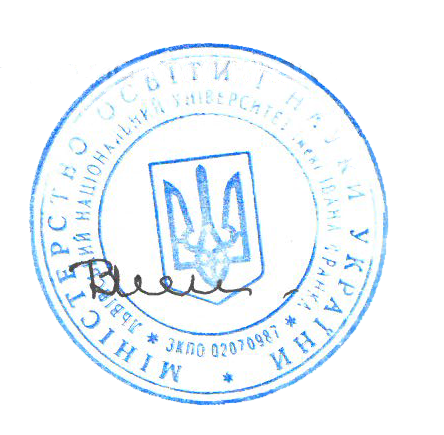 Всього                                                                                                                                  2,5
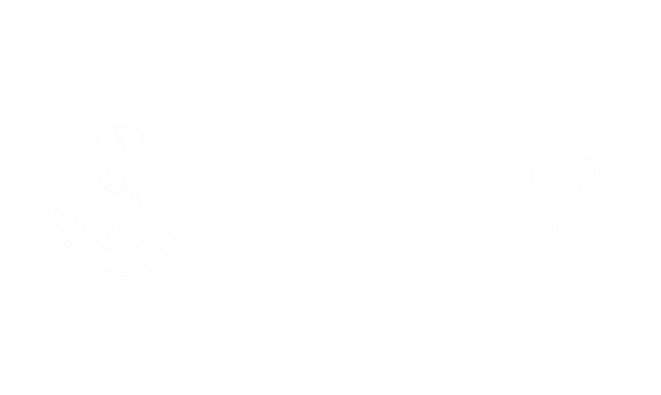 Володимир Мельник
Ректор